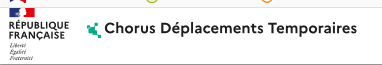 Créer un ordre de mission personnel itinérantavec OMP (enseignants en services partagés)
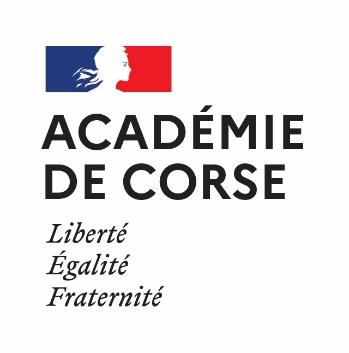 Pour créer un ordre de mission personnel itinérant
 Les OM personnels itinérants doivent être saisis mensuellement et à chaque fin de mois.
Un Ordre de mission permanent est créé par la DAF après réception des pièces justificatives.
Sélectionner « ordre de mission » dans la page d’accueil
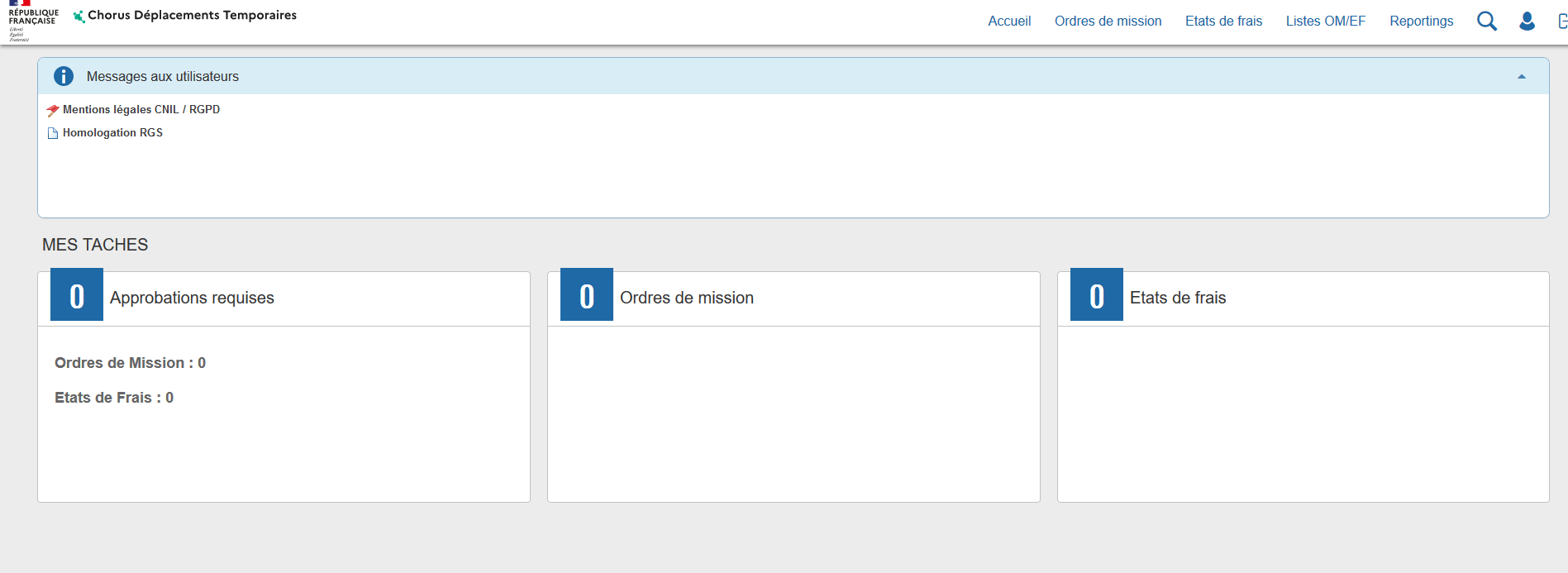 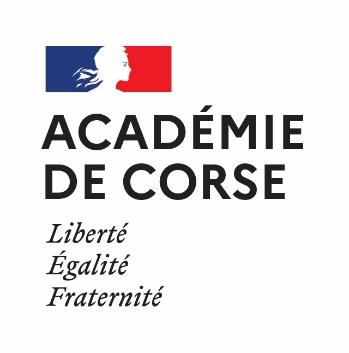 Le dernier OM saisi s’affiche (si il y a déjà eu une saisie). Cliquer sur « créer OM »
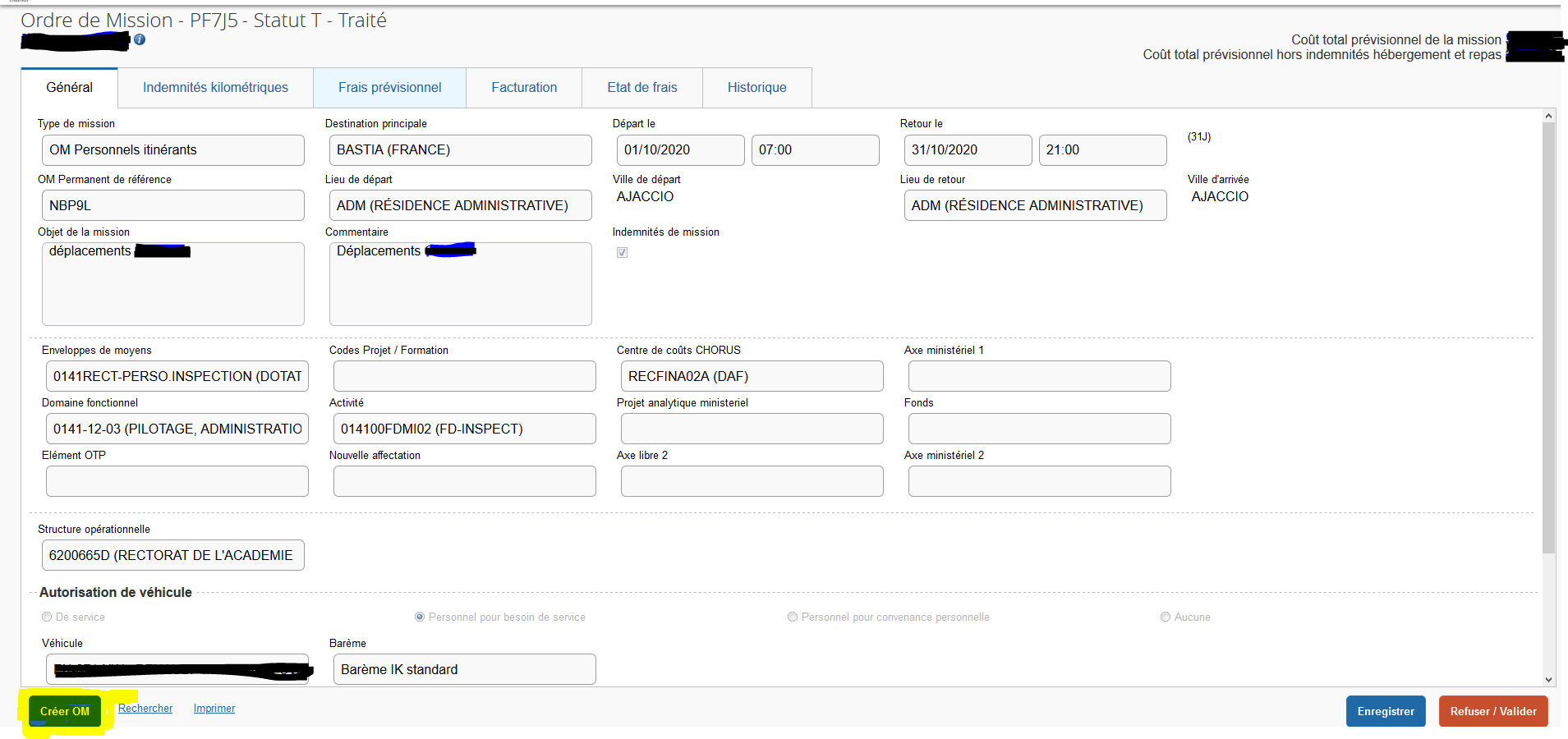 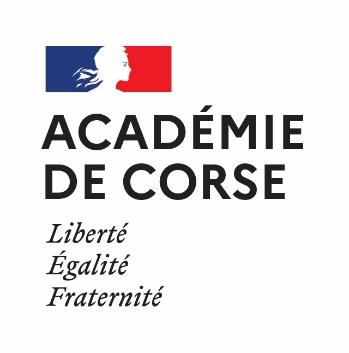 Cliquer sur « AUTRE » puis « Document vierge »
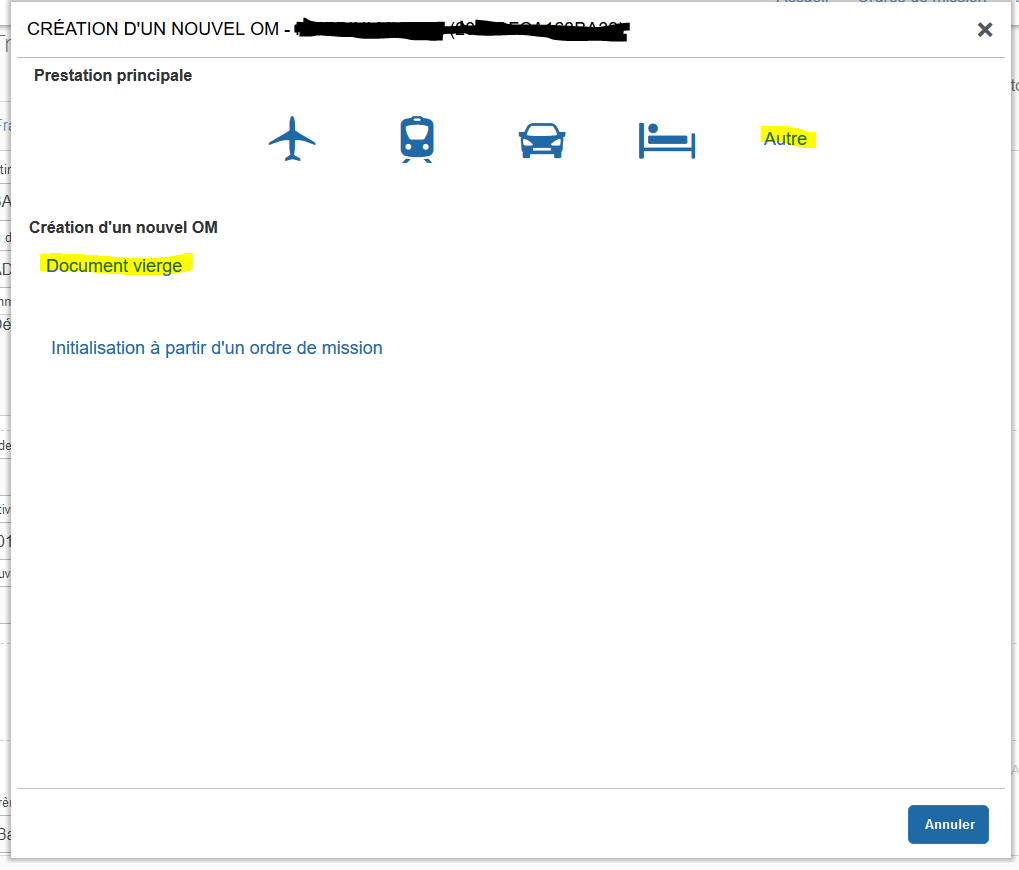 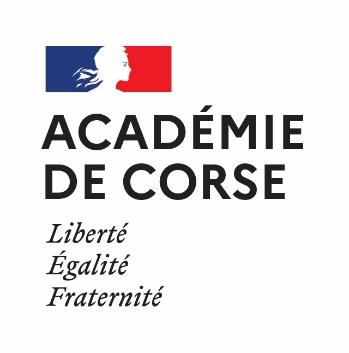 Renseigner toutes les zones marquées en rouge.
Type de mission: sélectionner » OM personnels itinérants » puis dans « OM permanent de référence », cliquer sur la loupe et sélectionner l’OMP, préalablement saisi par la gestionnaire DAF.	.
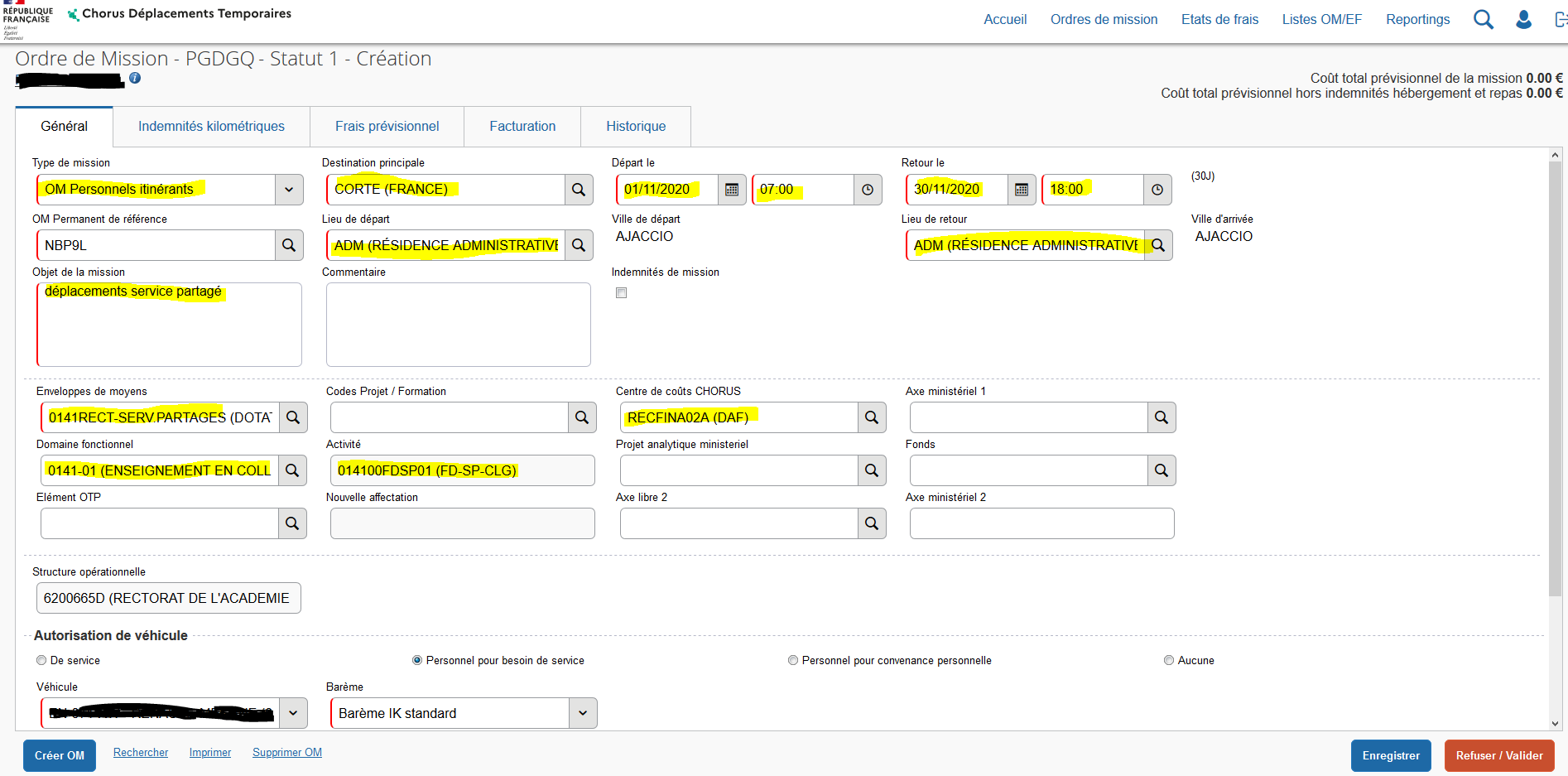 Les enveloppes de Moyens :
Cliquer sur la loupe et sélectionner 0141RECT-SERVPARTAGES (pour le 2nd degré) et 0140IA2A ou 2B (pour le 1er degré)
Dans l’onglet domaine fonctionnel mettre 0141-01 pour le 2nd degré ou 0140-02-02 pour le 1er degré puis enregistrer : l’Activité se génère automatiquement.
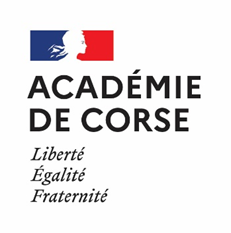 Sélectionner le véhicule préalablement enregistré par le gestionnaire Chorus-DT
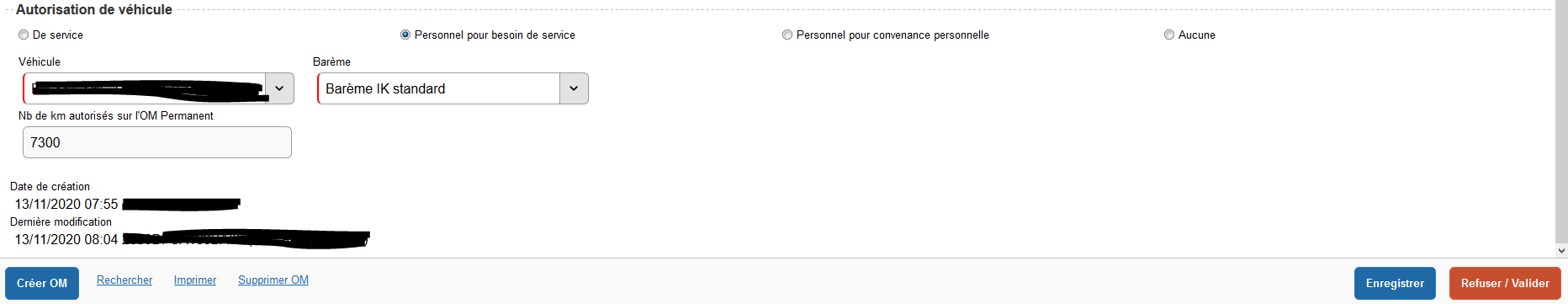 Une fois tous les champs renseignés, cliquer sur « enregistrer »
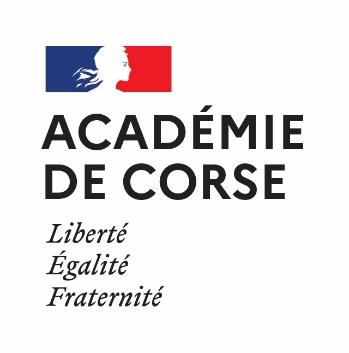 Aller dans l’onglet Indemnités kilométriques.
« Créer »
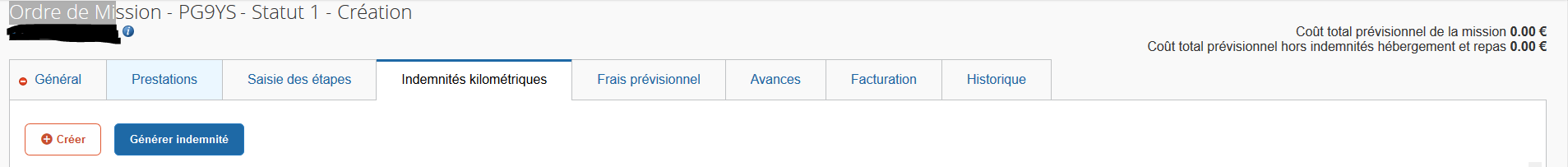 Renseigner le tableau puis enregistrer. Pour connaître le nombre de kms cliquer sur « lien vers un distancier »
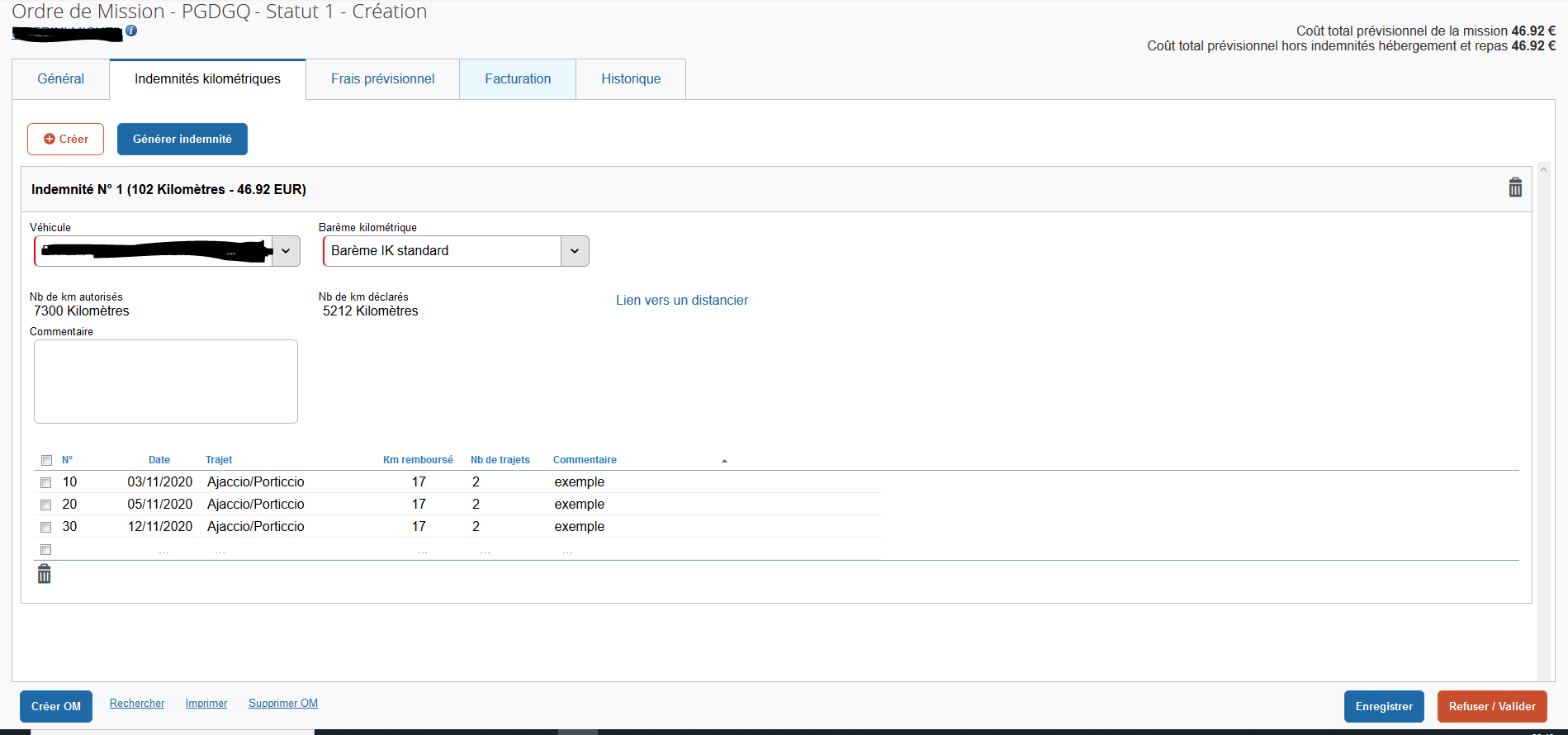 Aller dans l’onglet « frais prévisionnel »: Créer
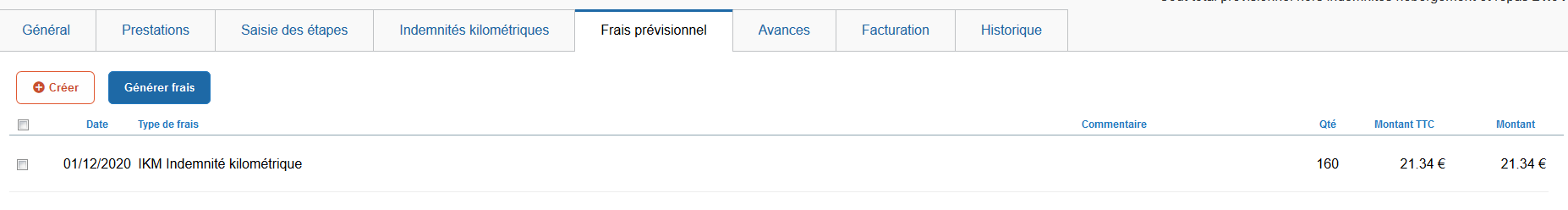 Sélectionner les frais de repas en sélectionnant RSP(repas service partagé) puis renseigner les onglets en rouge. Fermer la fenêtre.
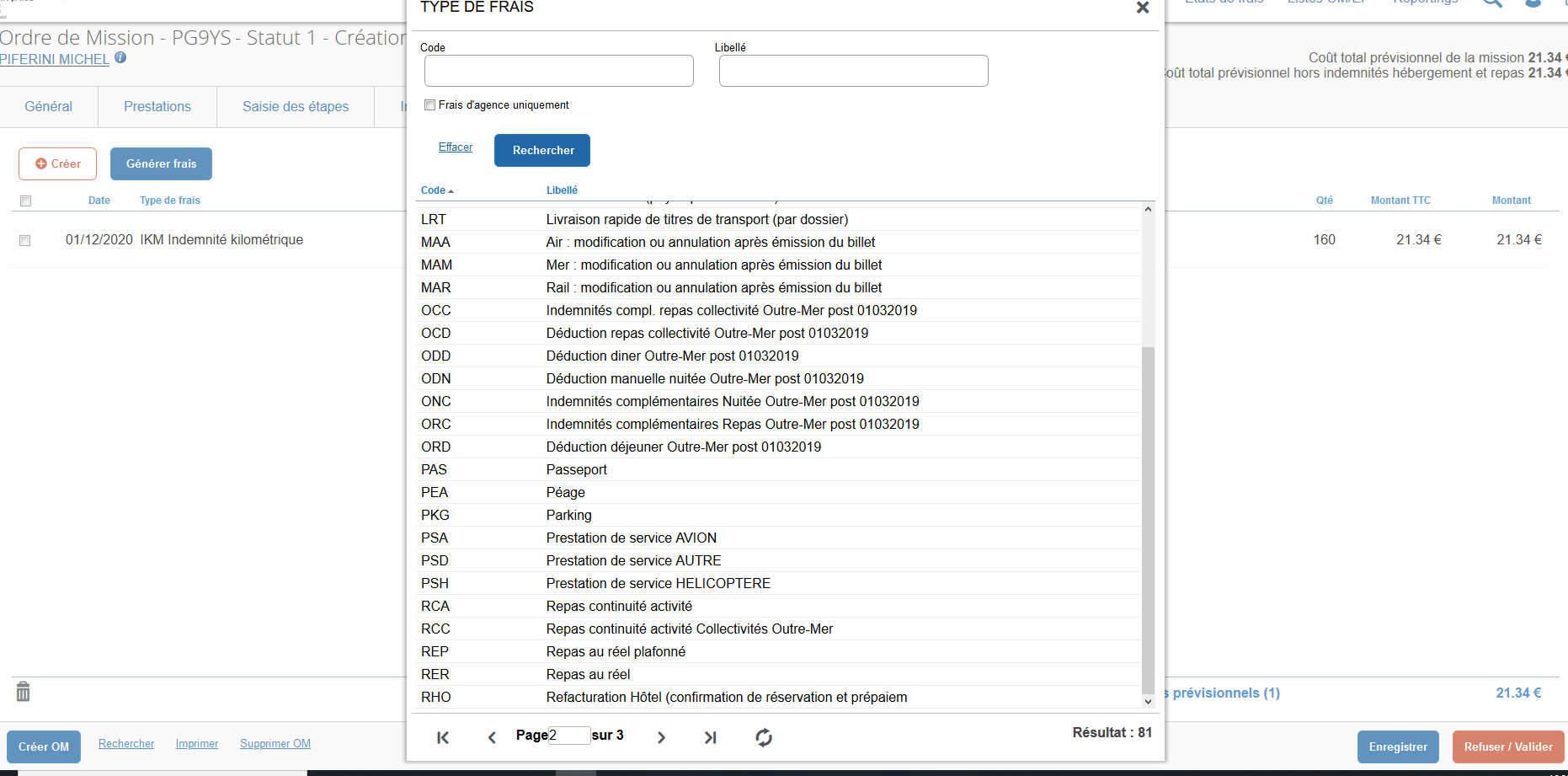 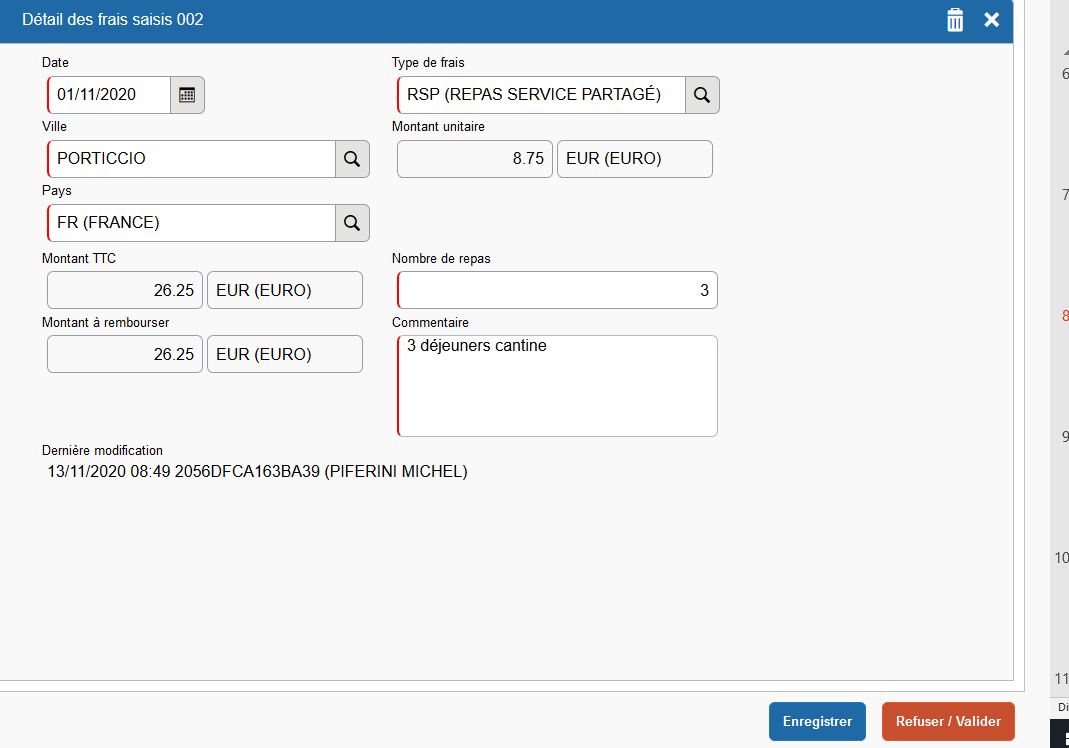 Cliquer sur Refuser/Valider
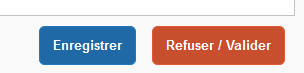 Puis sur passer au statut: 2 –Attente de validation VH1
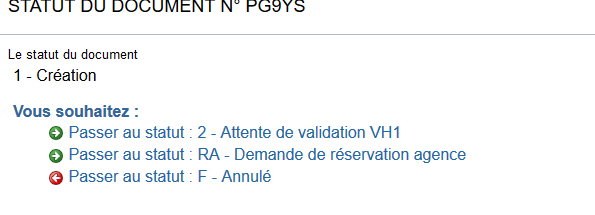 Renseigner le VH1 (cf tableau) dans la case destinataire puis confirmer le changement de statut
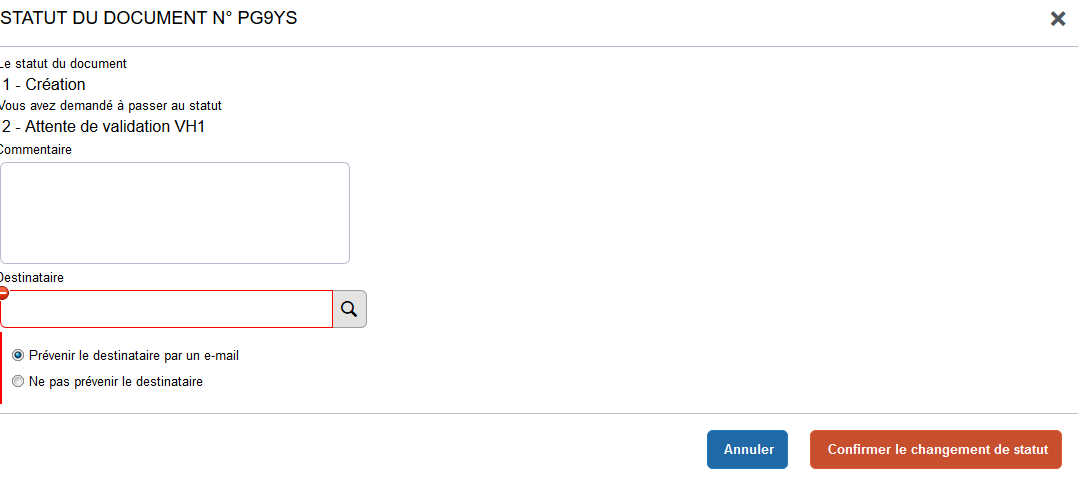 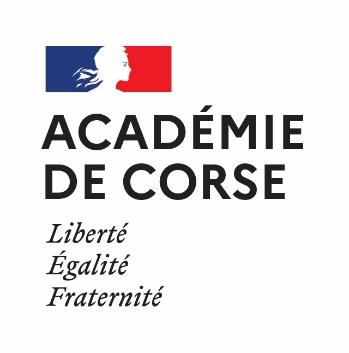 Une fois l’Ordre de mission validé, un mail de confirmation est adressé à l’agent sur sa boîte académique, L’Etat de Frais se génère automatiquement. Il est validé par les services et envoyé à la TG pour paiement.
Les VH1
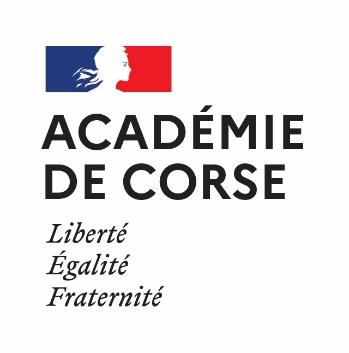